Hans Christian Anderson
‘The Snow Queen’
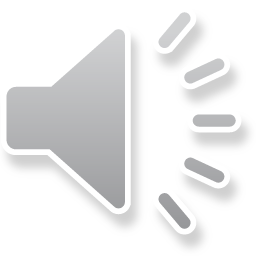 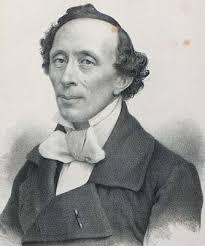 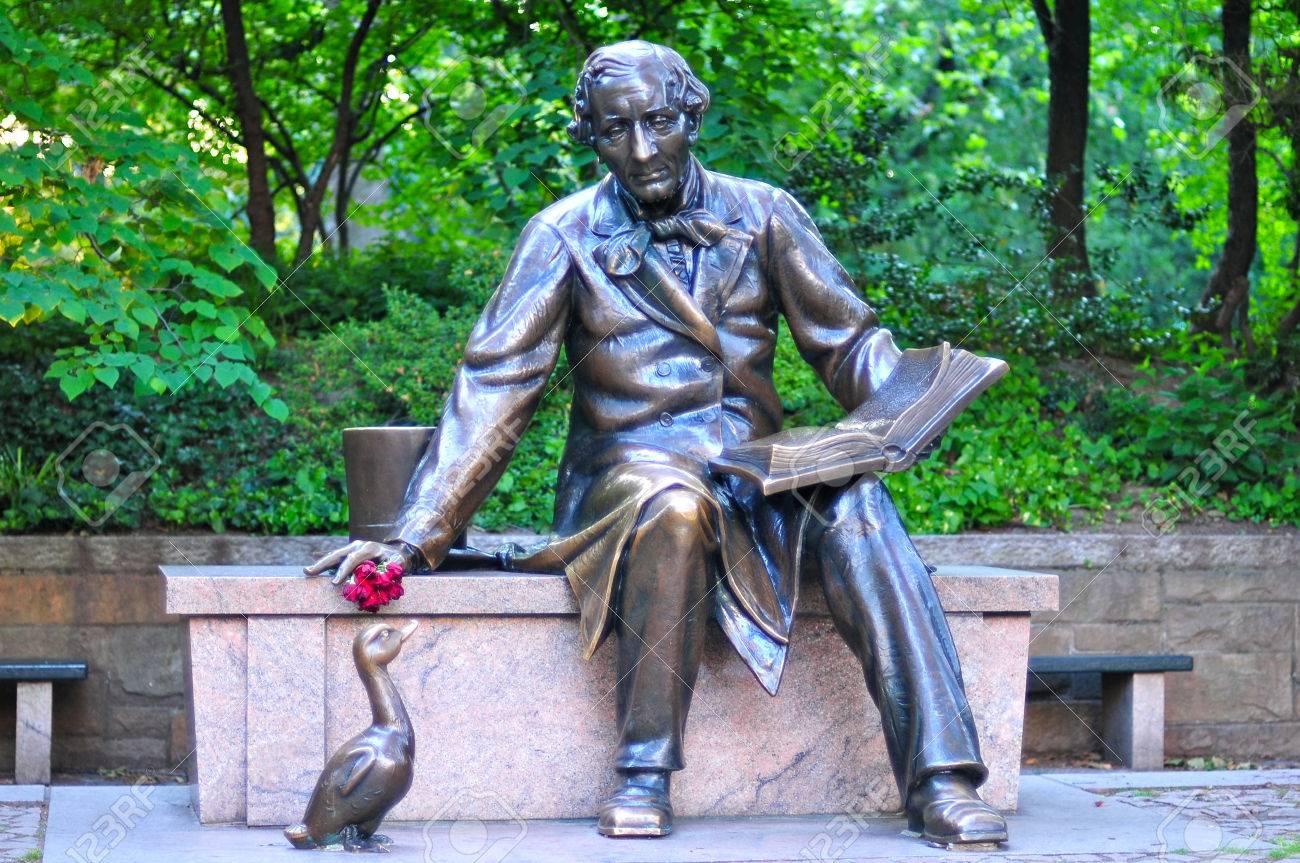 [Speaker Notes: The sculpture is in Central Park, New York]
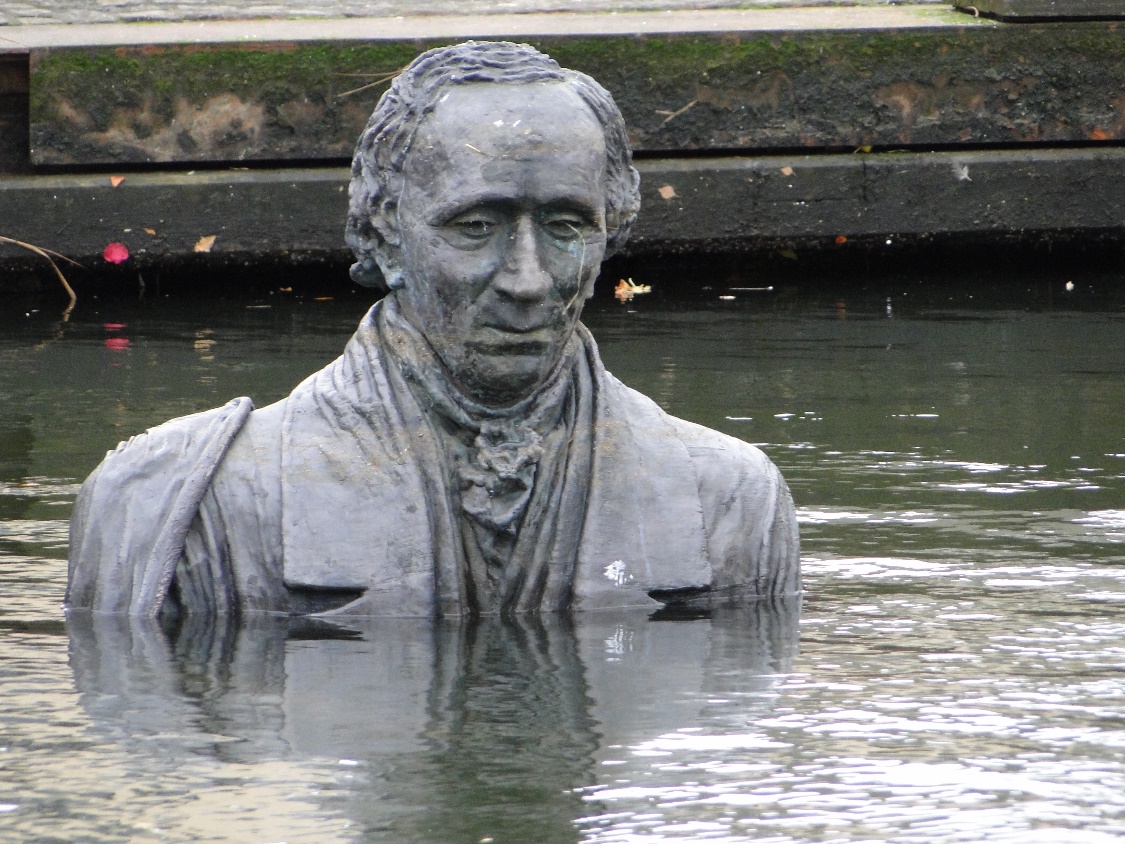 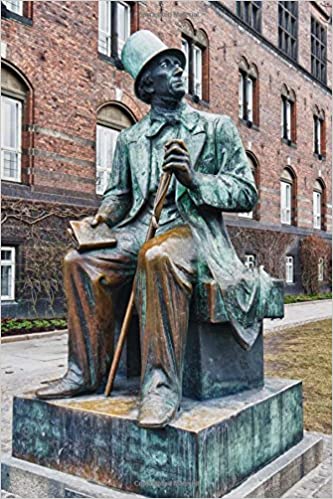 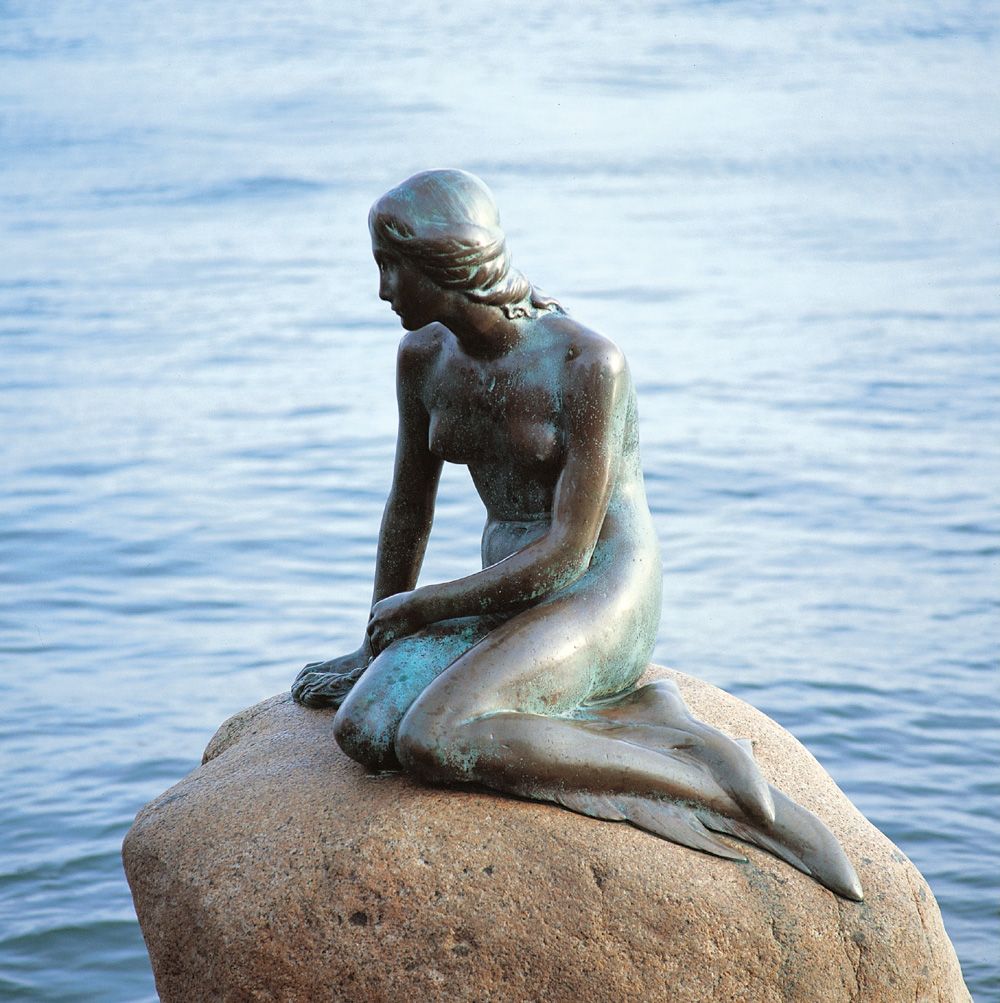 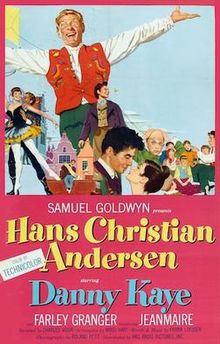 [Speaker Notes: Edvard Eriksen’s famous sculpture of The Little Mermaid, Copehagen, based on one of Anderson’s stories.Danny Kaye starred in a 1952 Musical; a romantic and fanciful  account of Anderson’s life]
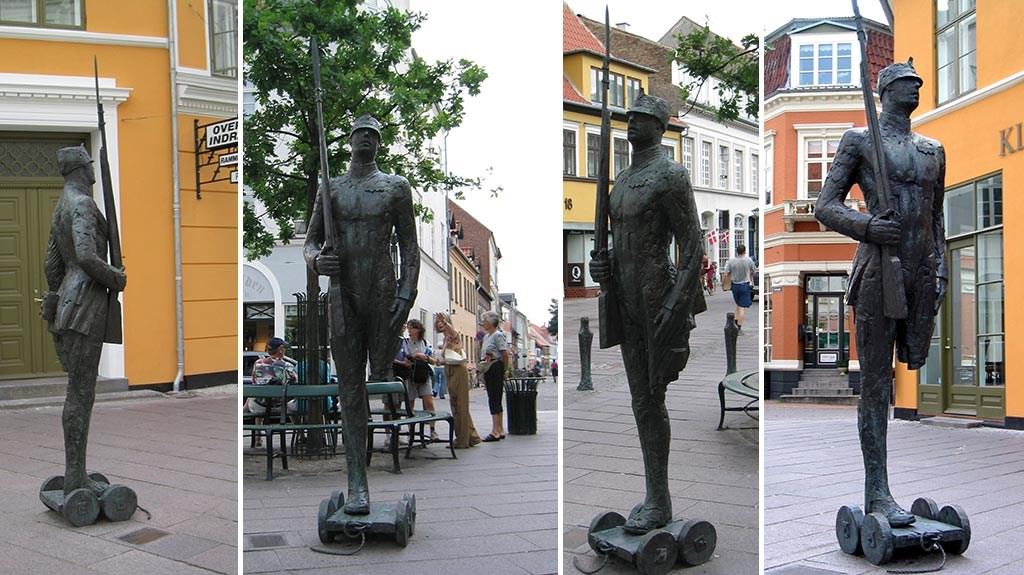 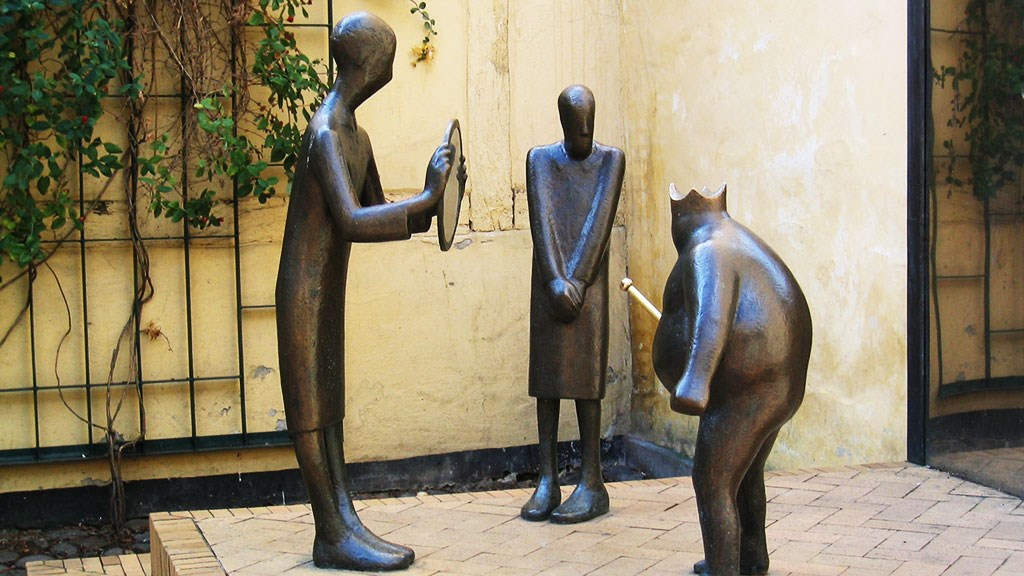 [Speaker Notes: The Ttin Soldier, Elev Madsen, 1996; The Emperor’s New Clothes, Keld Mosehol – two of  16 sculptures by various artists in Odense]
Hans Christian Anderson
Born, 2 April 1805, Odense, near Copenhagen, died 4 August 1875
Poor parents but helped by Jonas Collin, one of directors of Royal Theatre, Copenhagen, who paid for his schooling, He  went to the University of Copenhagen, 1828. 
First story published 1829. Became a playwright and novelist 
Given a stipend by Royal Family, travelled extensively
Never married, fell in love many times, both women and men
Died of liver cancer
Translations  - many available online:
https://andersen.sdu.dk/vaerk/hersholt/TheSnowQueen_e.html

http://hca.gilead.org.il/snow_que.html


https://www.online-literature.com/hans_christian_andersen/972/

https://gutenberg.ca/ebooks/andersen-snowqueen/andersen-snowqueen-00-h.html
A range of illustrations in a slide show format
https://www.youtube.com/watch?v=WEumsB8Vqz8
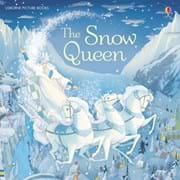 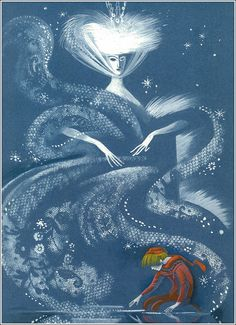 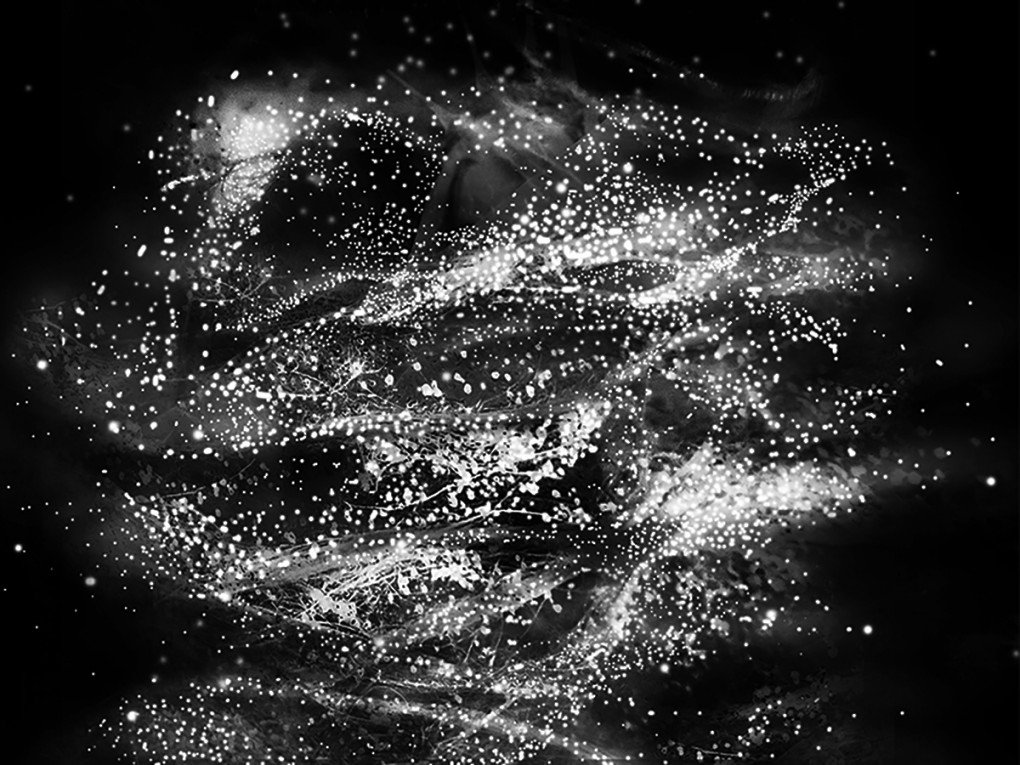 [Speaker Notes: Bryan Young, Young Projects.“The flake of snow grew larger and larger; and at last it was like a young lady, dressed in the finest white gauze, made of a million little flakes like stars. She was so beautiful and delicate, but she was of ice, of dazzling, sparkling ice.”
SLIDESHOWDetail of the Snow Queen's Gown of White Bees.
SLIDESHOW“Look, how clever!” said Kay. “That's much more interesting than real flowers! They are as exact as possible; there is not a fault in them, if they did not melt!” https://placesjournal.org/article/fairy-tale-architecture-the-snow-queen
SLIDESHOWDiagram of Swarming White Bees.]
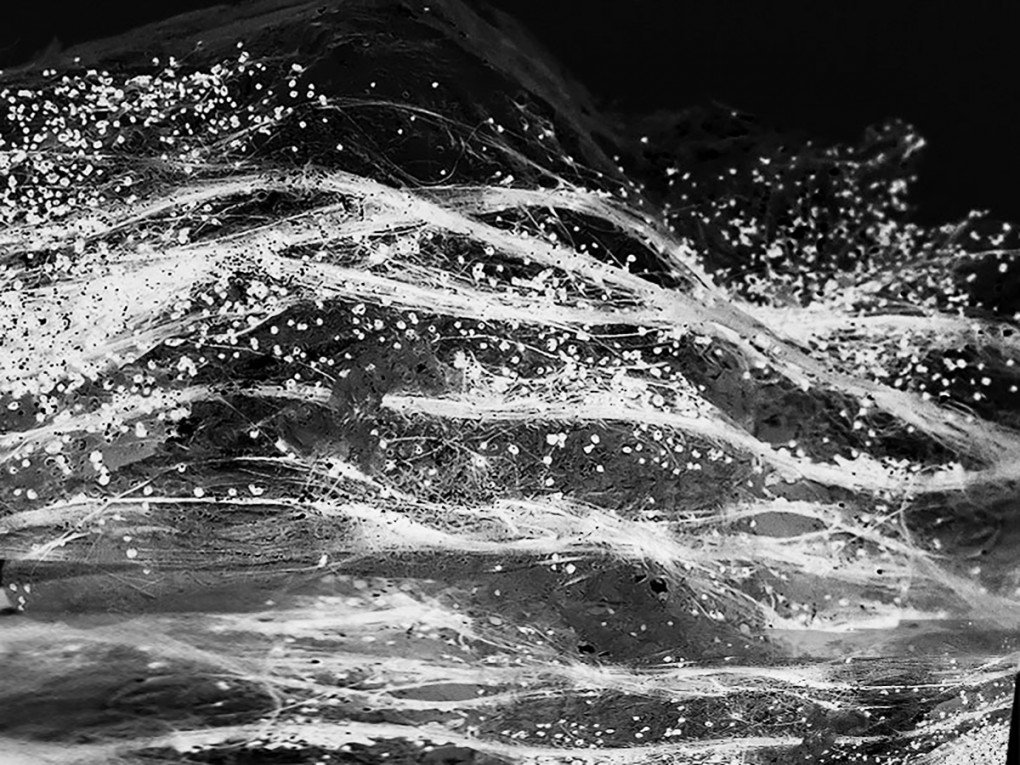 [Speaker Notes: Bryan Young, Young Projects. Detail of the Snow Queen's Gown of White Bees. https://placesjournal.org/article/fairy-tale-architecture-the-snow-queen/]
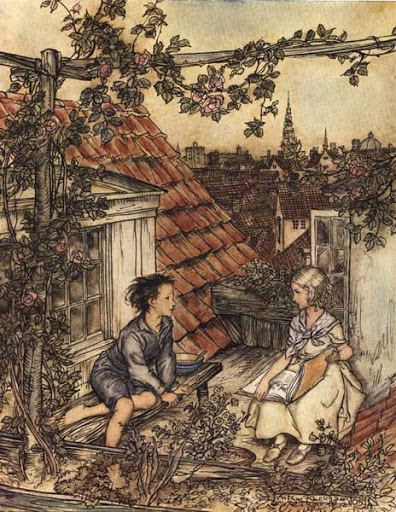 [Speaker Notes: Illustrations from the book]
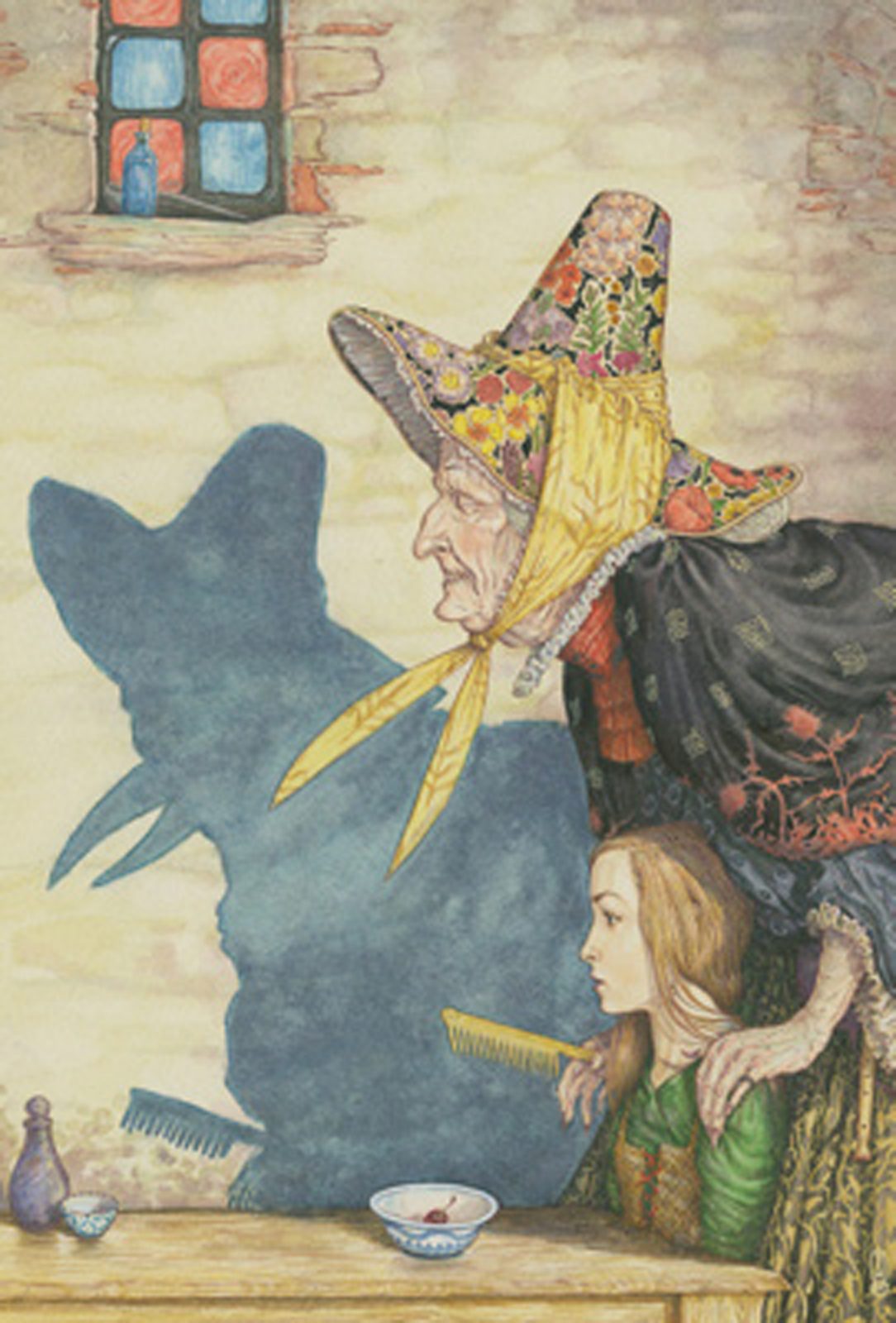 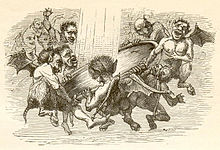 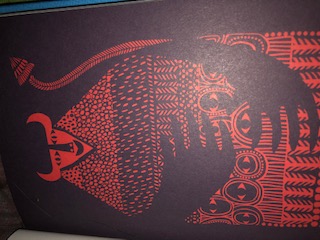 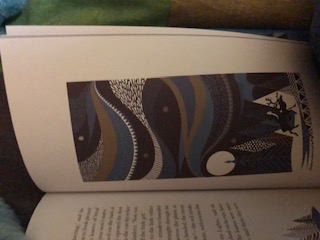 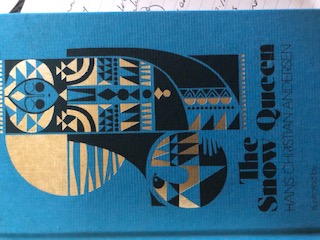 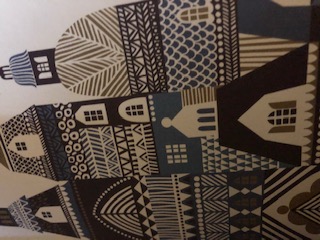 [Speaker Notes: Illustrations by Sanna Annukka]
Adaptations: ballet
Finnish Ballet
https://oopperabaletti.fi/en/stage24/the-snow-queen-recording/
Greek National Opera https://www.youtube.com/watch?v=5U5S0S1JXl0
Adaptations: Opera
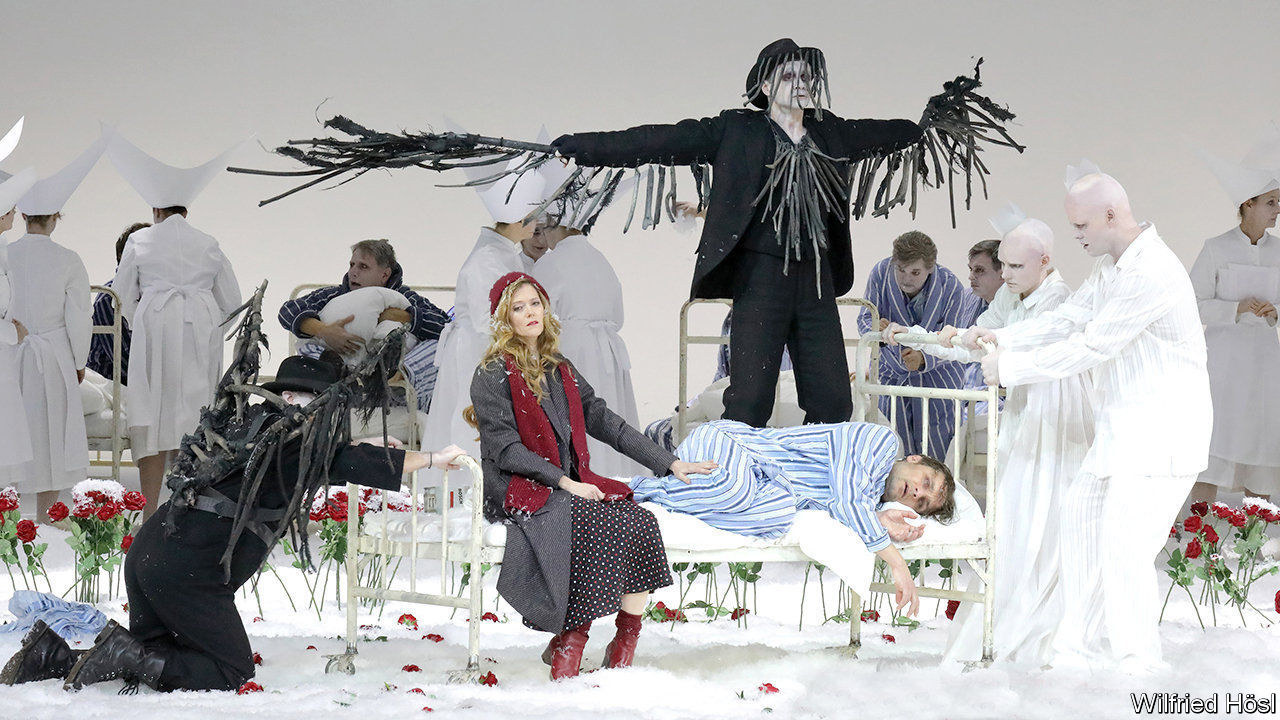 Hans Abrahamson, Danish Royal Opera, 2019

https://www.youtube.com/watch?v=-KXqv4WVwzU
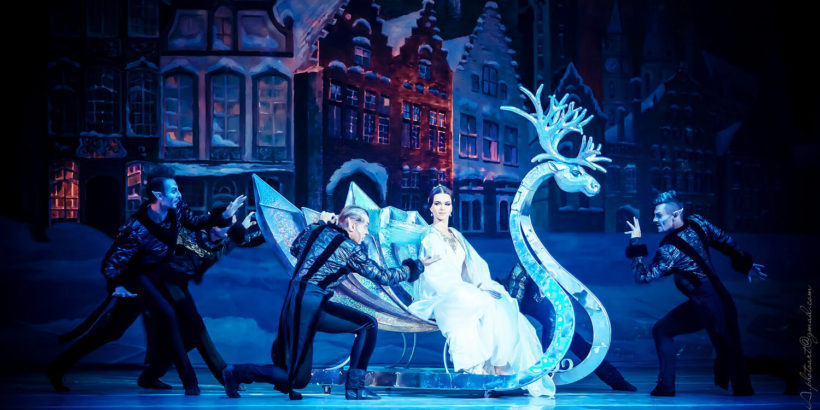 [Speaker Notes: National Opera, Ukraine]
Adaptations: film
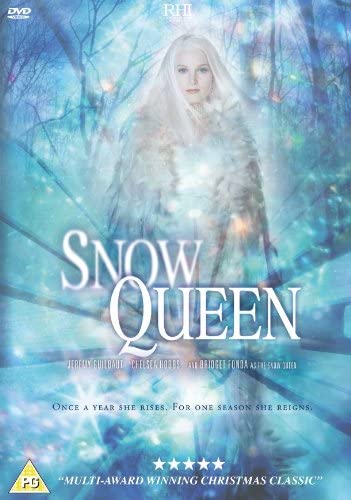 [Speaker Notes: 2002, Dir David Wu, starring Bridget Fonda]
Adaptations: Musicals
https://twitter.com/frozenbroadway
Adaptations: Animations
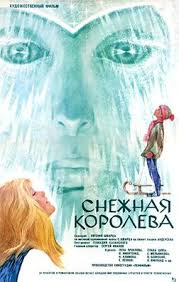 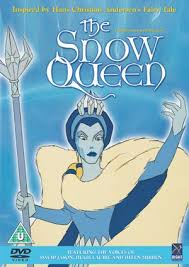 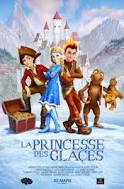 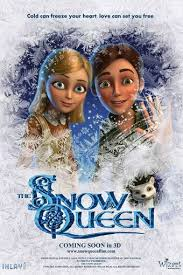 And, the most famous animation: Frozen
hhttps://www.youtube.com/watch?v=hW8XgwBBHrM
ttps://www.youtube.com/watch?v=TbQm5doF_Uc
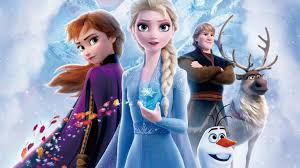 And there are lots of stories too . . .
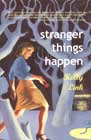 Link, Kelly. "Travels with the Snow Queen." Stranger Things Happen. Brooklyn, New York: Small Beer Press, 2001.Amazon.com: Buy the book in paperback.
SHORT STORY
Kelly Link has made the entire text of this book, including "Travels with the Snow Queen", available online for reading free of charge. Go to Jelly Ink Press: Stranger Things Happen.
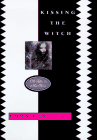 Donoghue, Emma. "The Tale of the Brother." Kissing the Witch: Old Tales in New Skins. New York: Harper Collins, 1997.Amazon.com: Buy the book in hardcover or paperback.
SHORT STORY
‘The Snow Queen’ It’s only a fairy tale . . .
‘Though fairy tales may appear simple, they demonstrate ‘chaotic’, ‘highly ambiguous’ symbolic codes, inviting ‘diverse responses’ . . . ’
(Haase, 193a, p.235, cited in Pauline Greenhill, 2016, Team Snow Queen: Feminist Cinematic ‘Misinterpretations’ of a Fairy Tale. Studies in European Cinema, 13(1), pp.32-49. https://www.tandfonline.com/doi/abs/10.1080/17411548.2016.1140491?src=recsys&journalCode=rseu20
Anything goes in this ancient – or postmodern – fairy tale world.(Brian Young (2015) ‘Fairy Tale Architecture: ‘The Snow Queen’.
https://placesjournal.org/article/fairy-tale-architecture-the-snow-queen
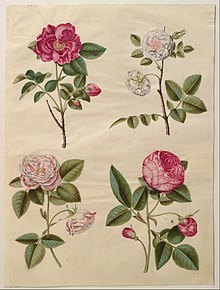 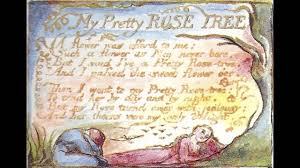 [Speaker Notes: Rose symbolism: Hans Simon Holtzbecker: Rosa gallica, gouache, c. 1650 (Statens Museum for Kunst, Copenhagen).The vivid red, semi-double Rosa gallica was "the ancestor of all the roses of medieval Europe".[1]
Wiliam Blake, ‘My Pretty Rose Tree (Songsof Innocence and Experience, 1789)]
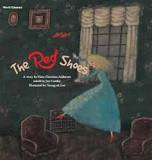 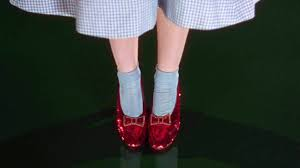 Dorothy’s Iconic Ruby-Red Slippers 
 on sale for $6million, 2018
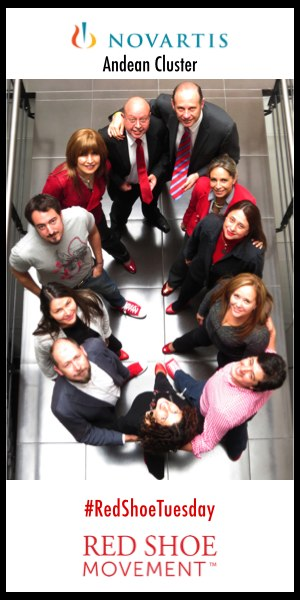 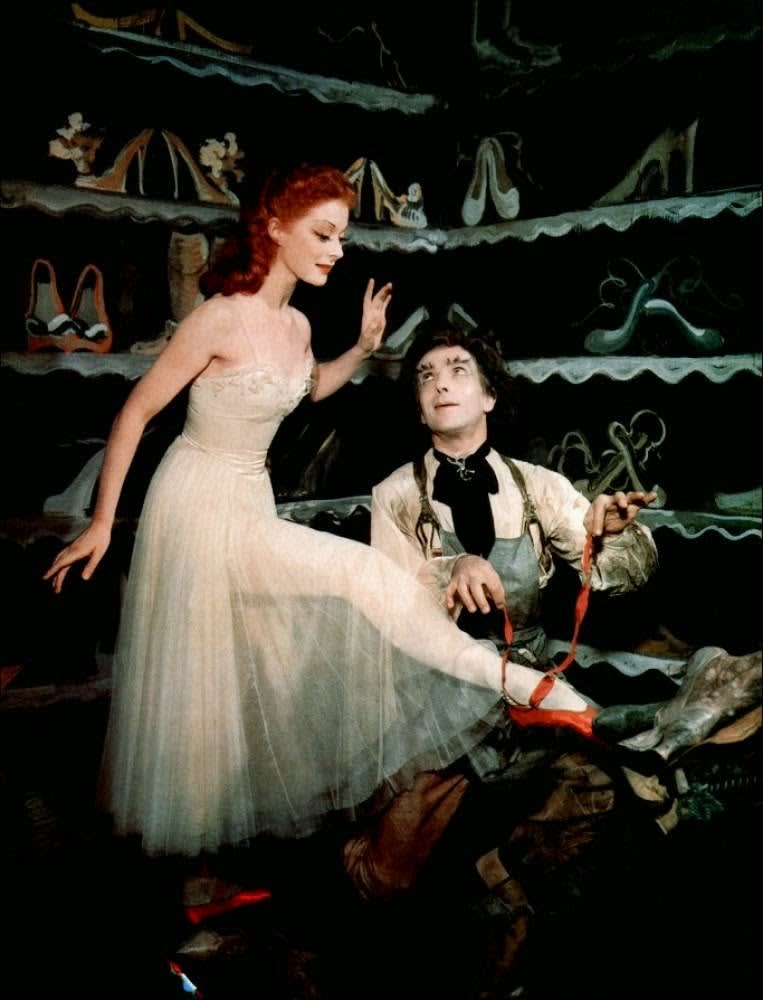 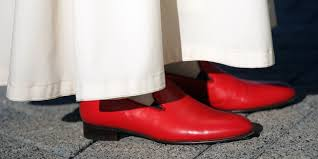 [Speaker Notes: Cover from Hans Christian Anderson’s ‘The Red Shoes’ (1845); Dorothy’s red shoes in The Wizard of Oz (1939); Moira Shearer in the film, The Red Shoes (1948); the papal red shoes, The contemporary Red Shoe Movement]